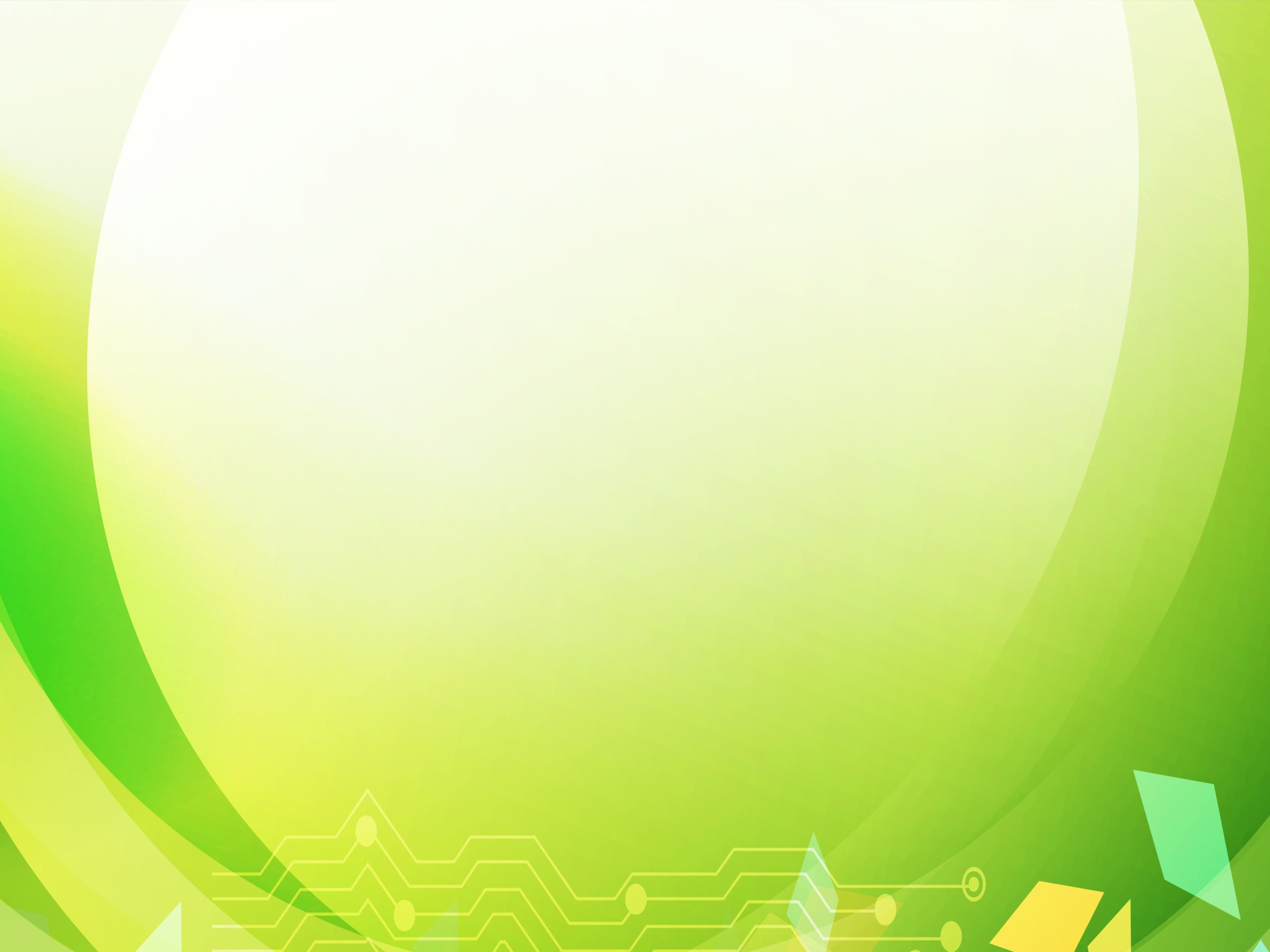 Акция в первой младшей группе «Ягодка»
«БУДЬ ЗДОРОВ БЕЗ ДОКТОРОВ»
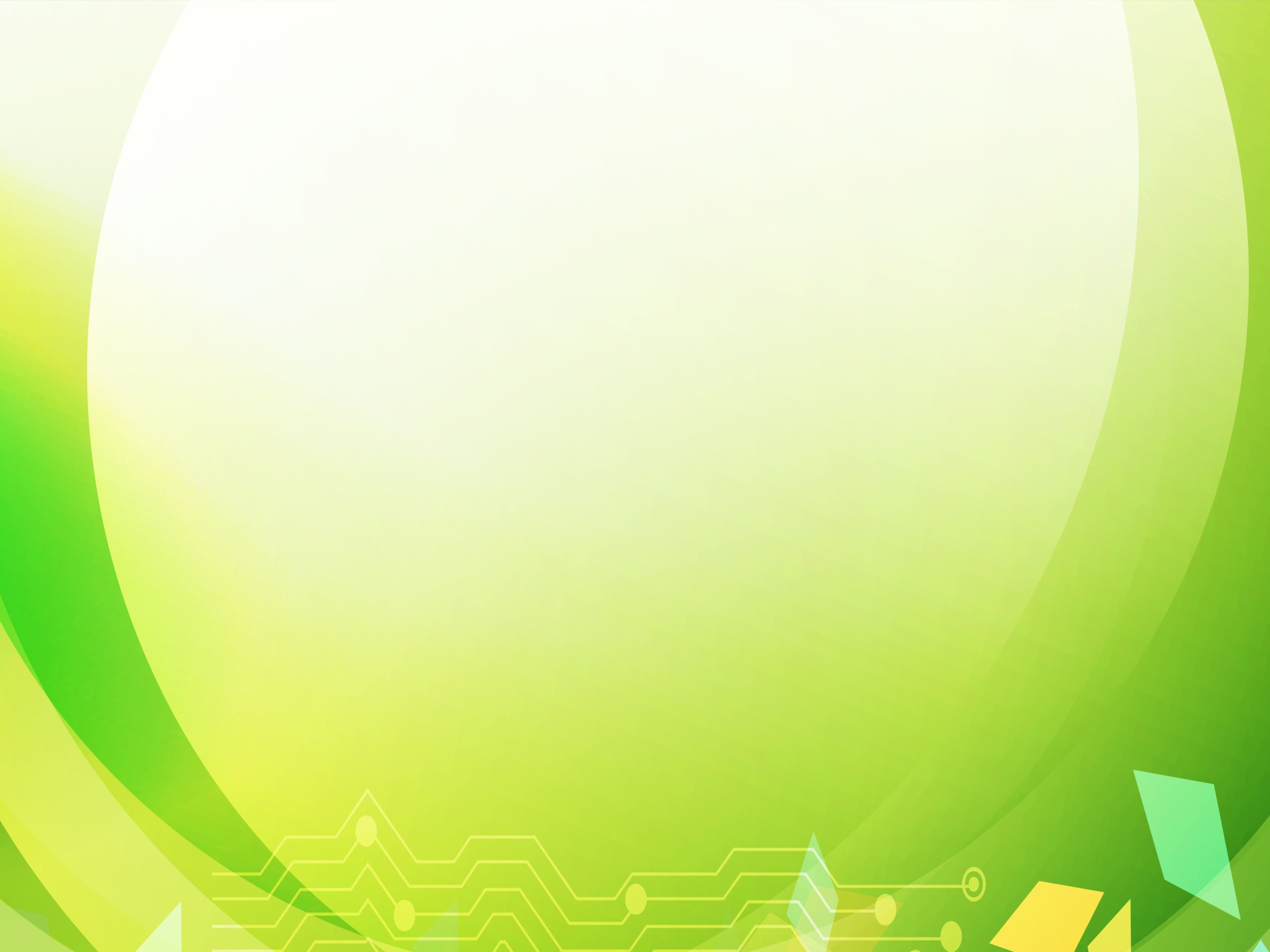 Кто такой доктор и его инструменты?
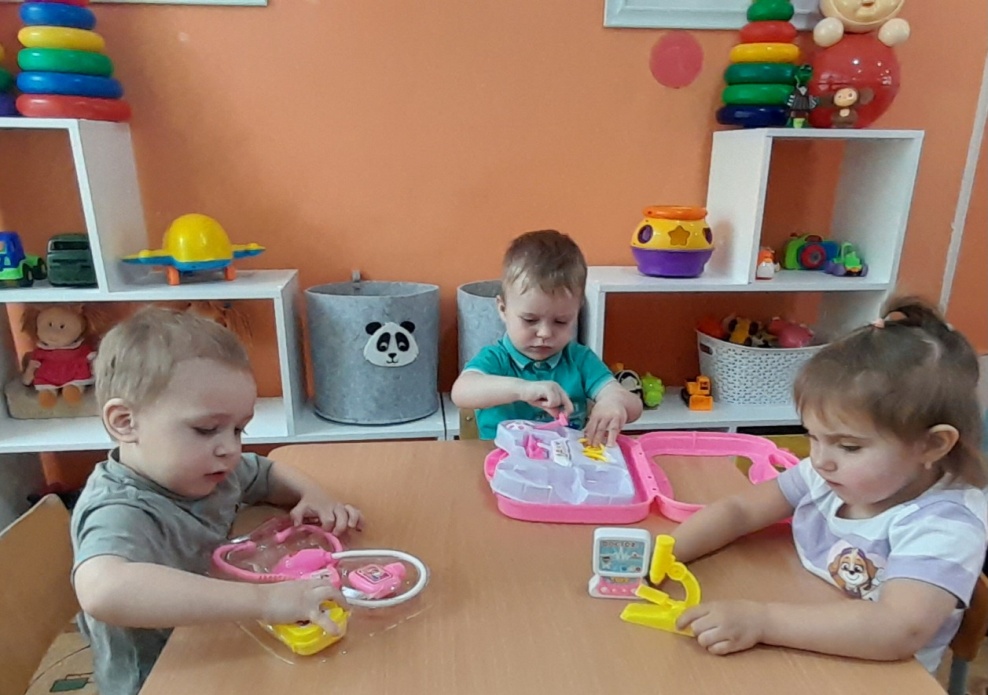 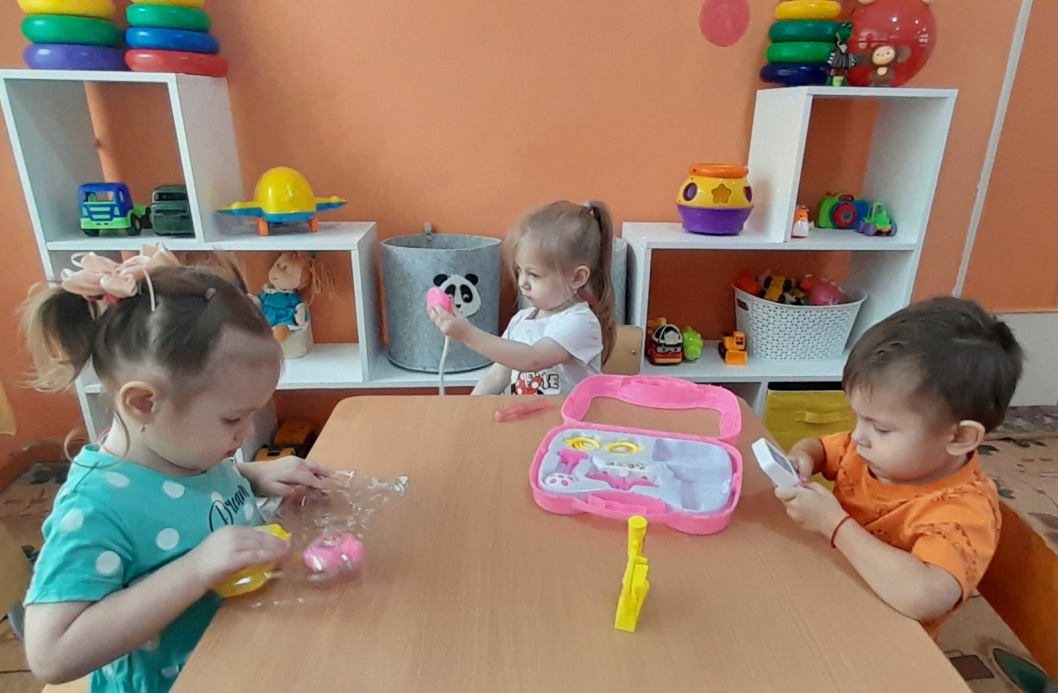 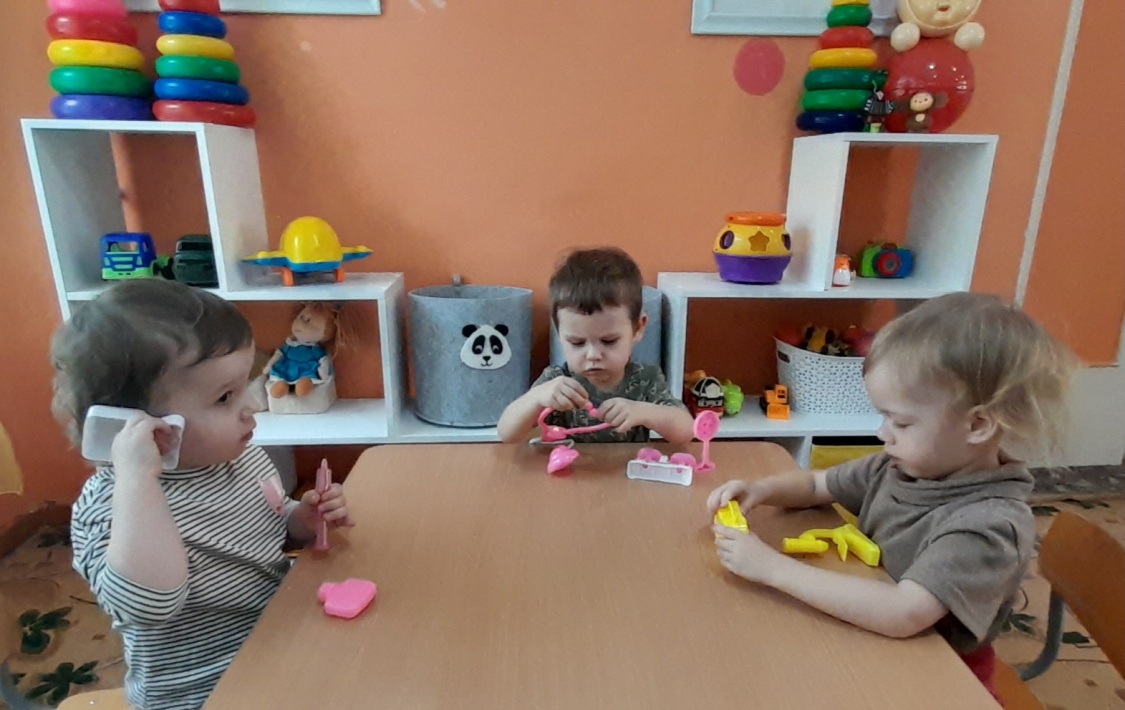 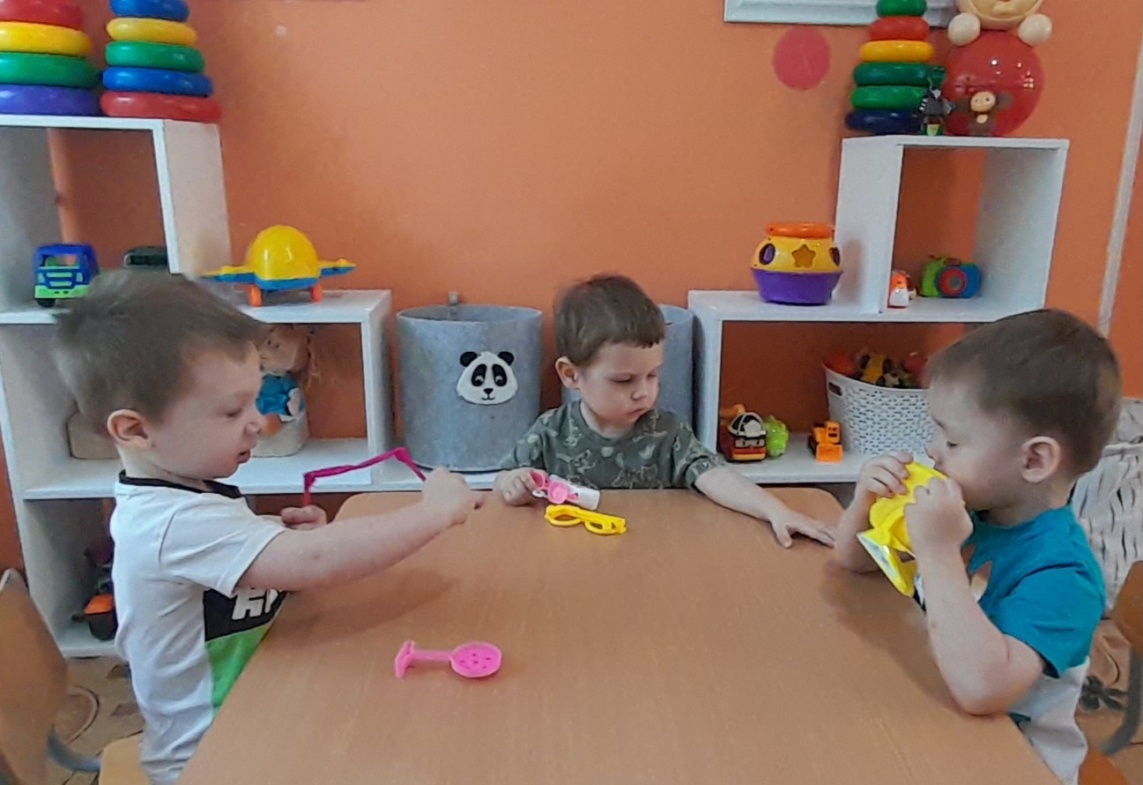 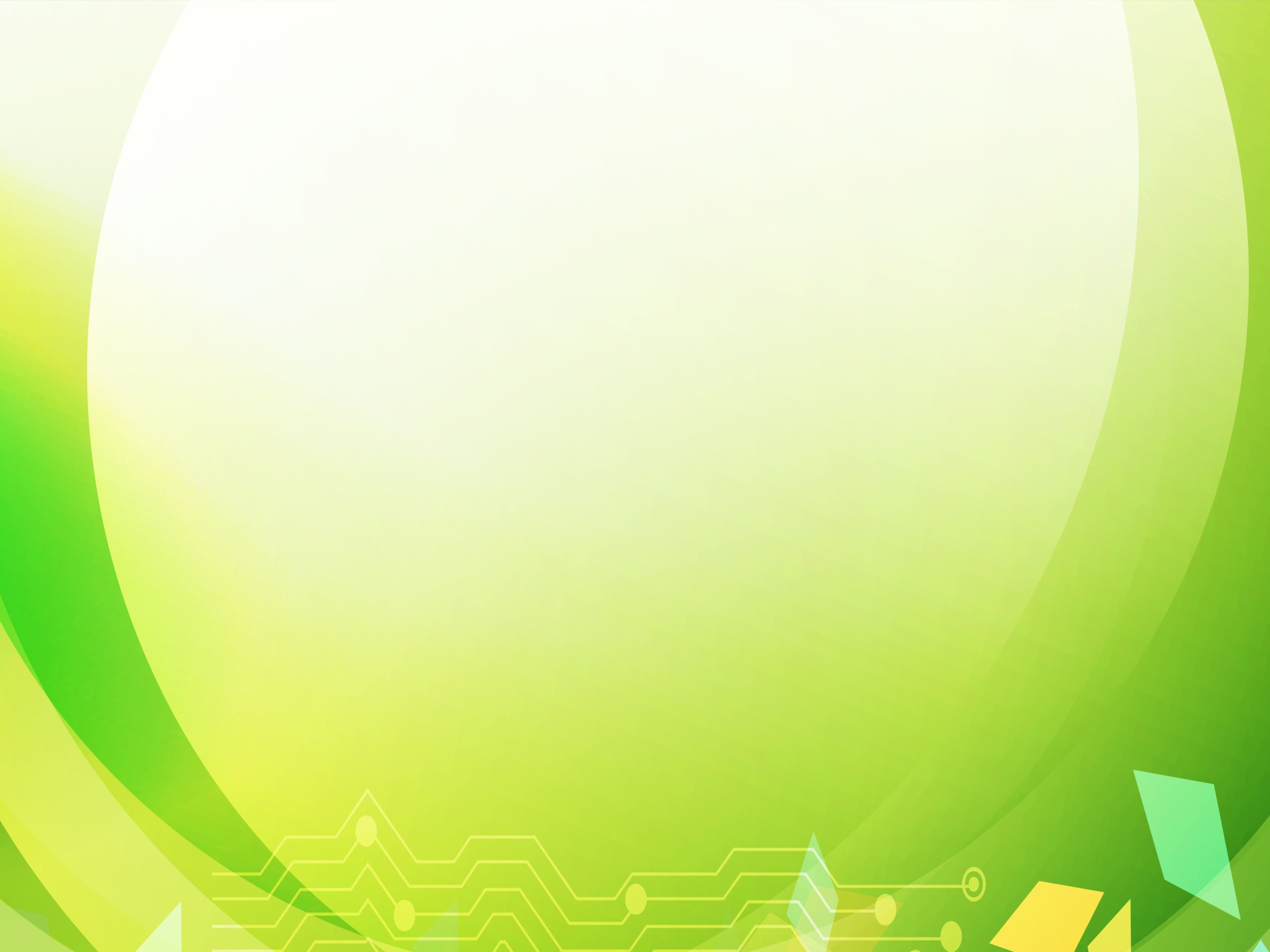 На приеме у доктора
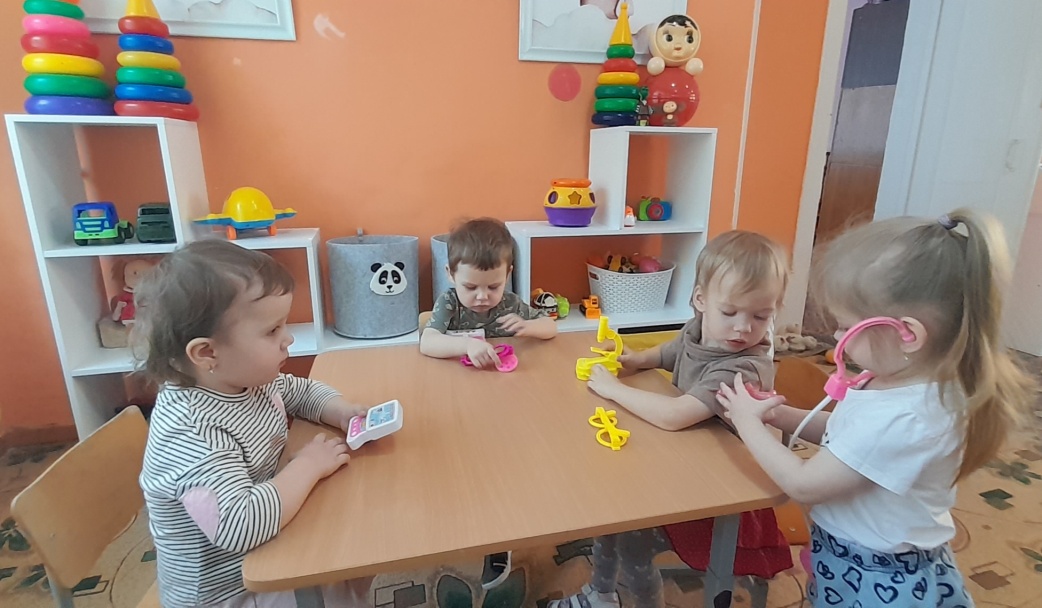 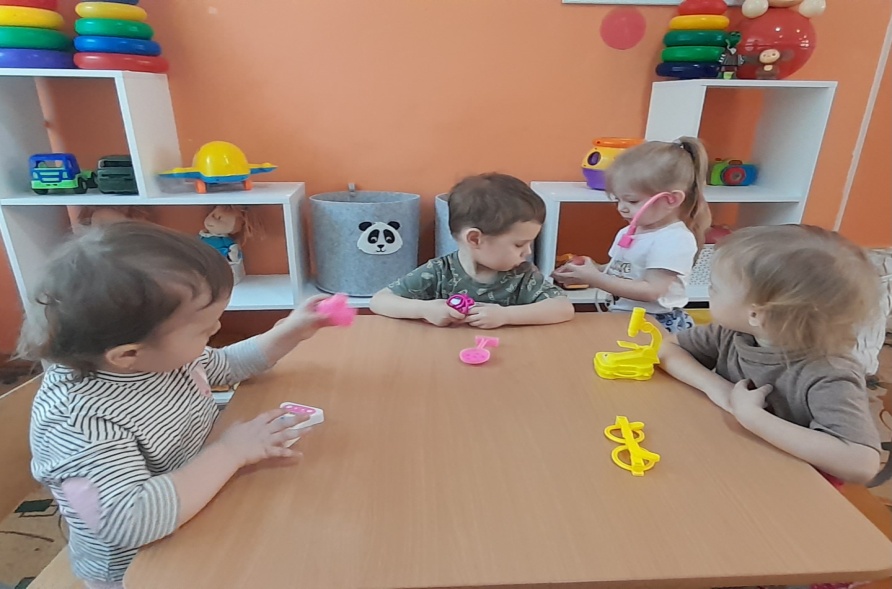 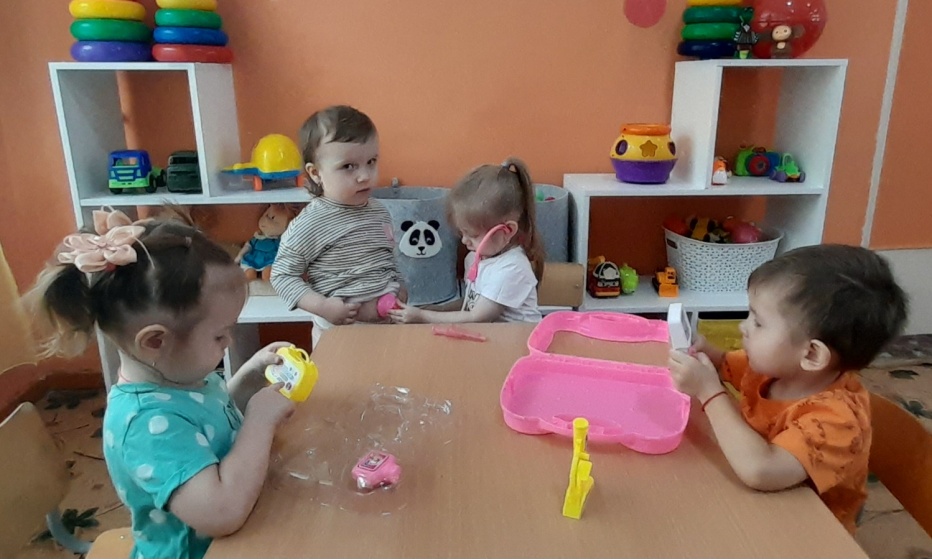 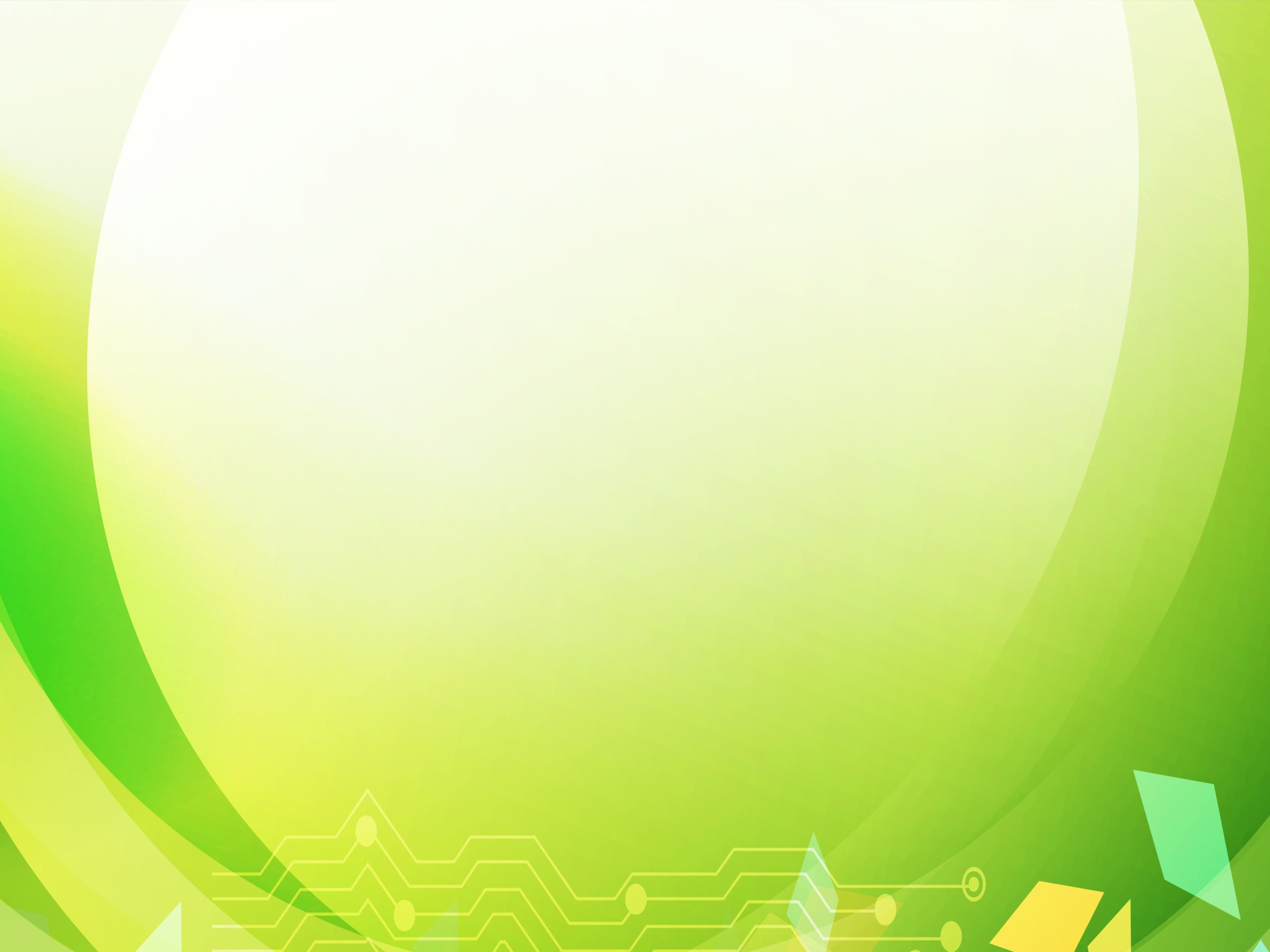 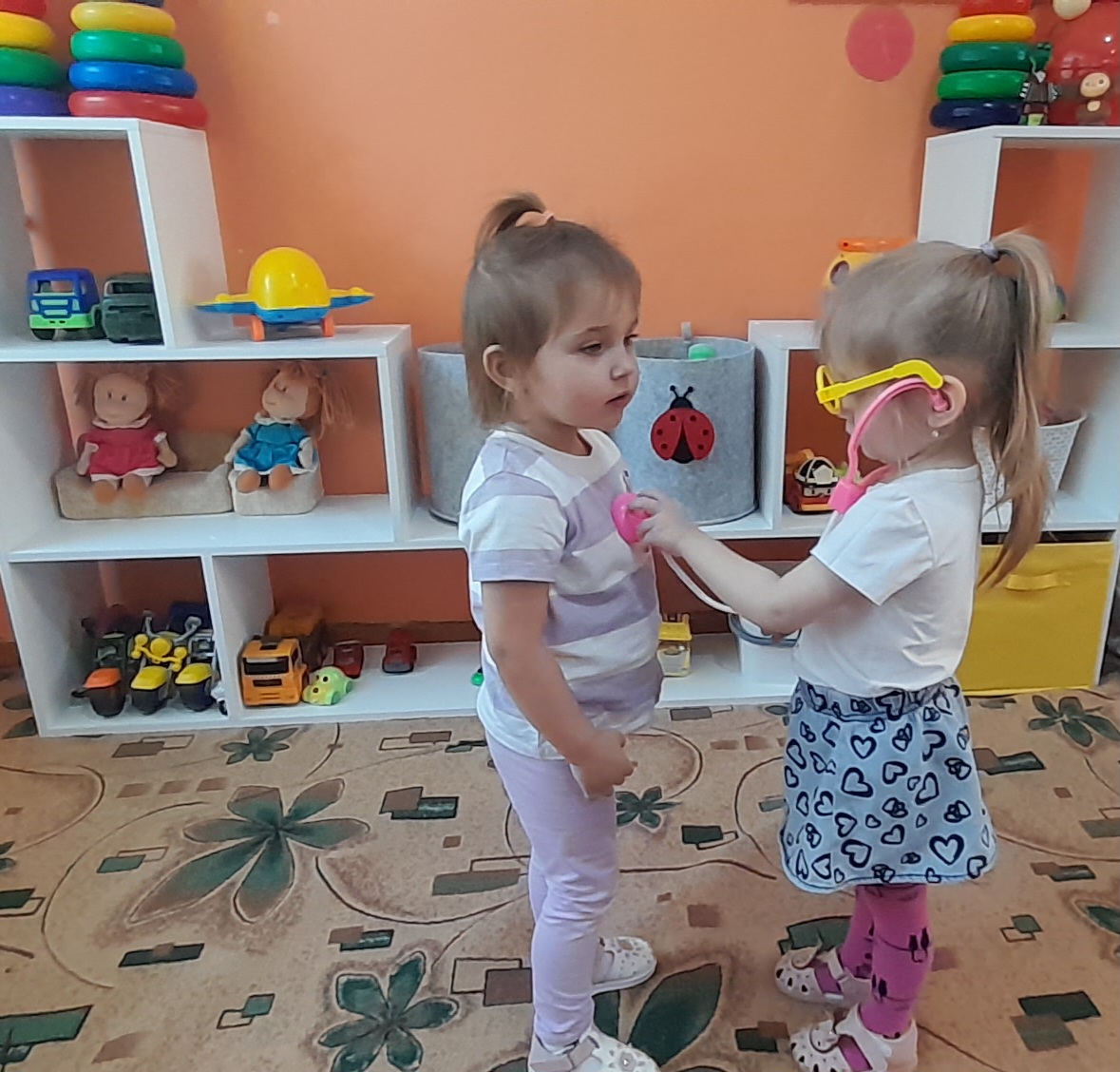 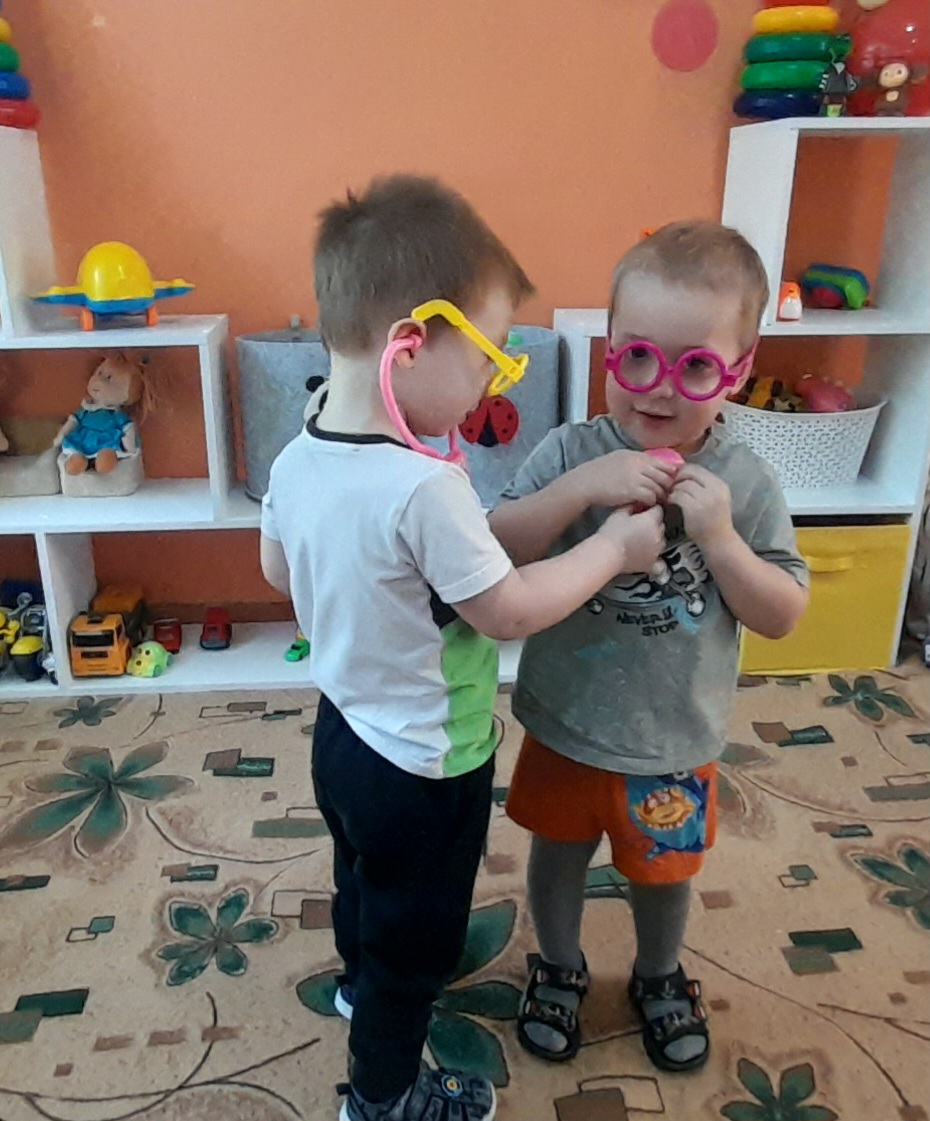 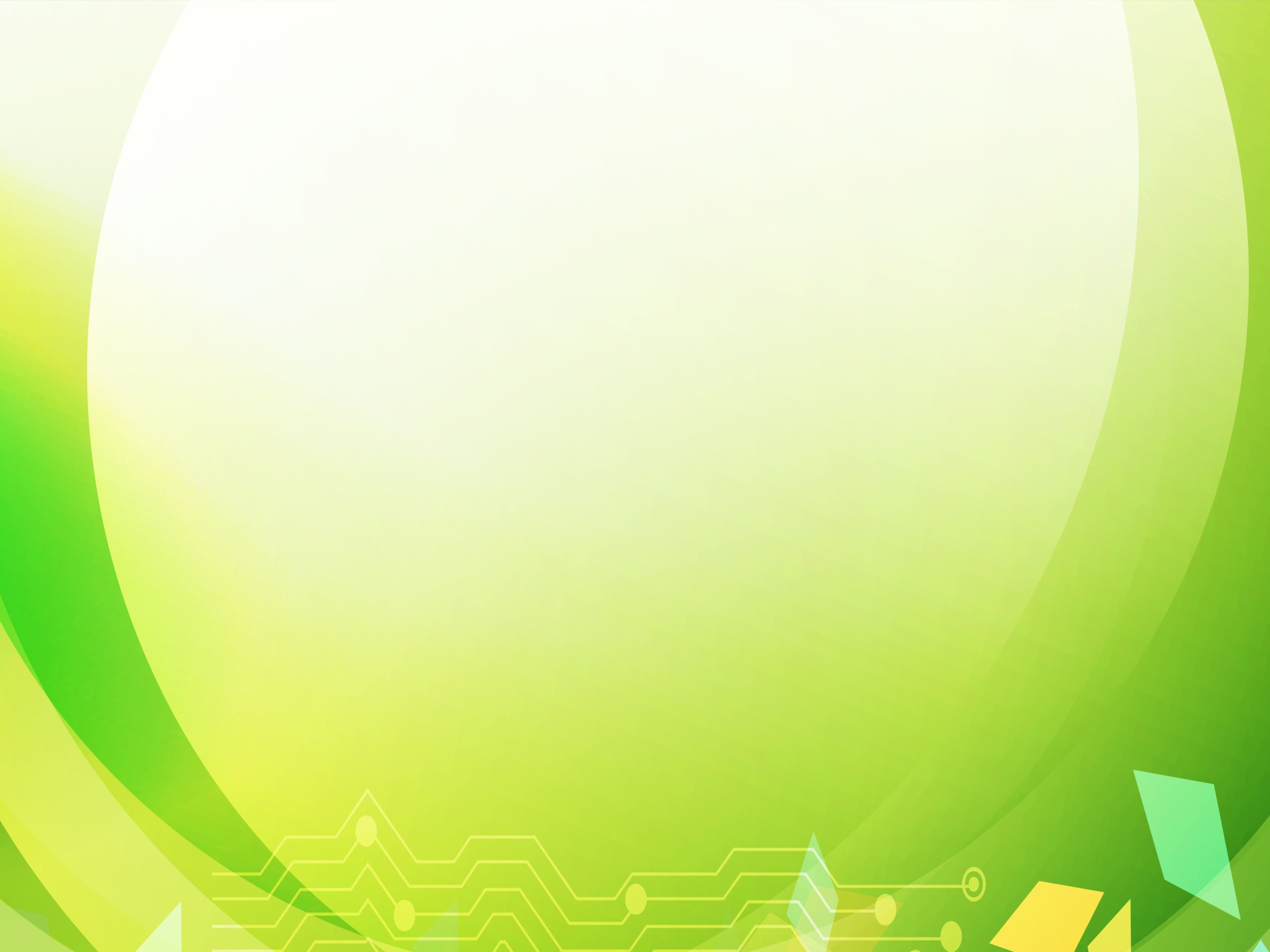 Полезные продукты
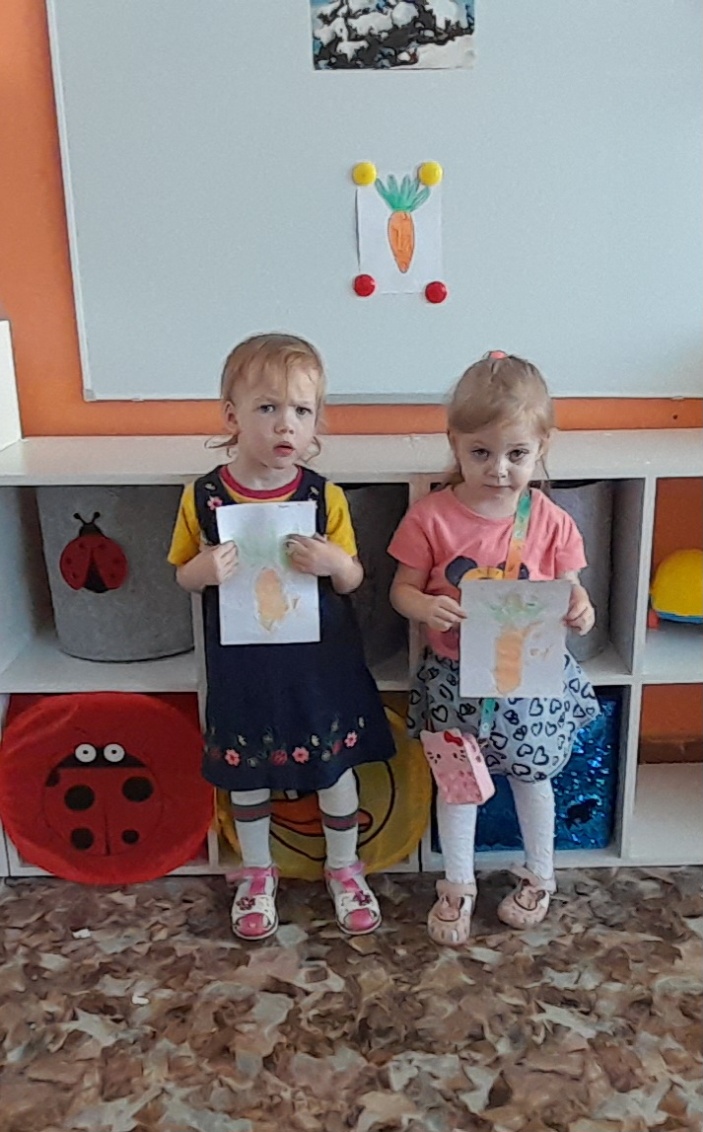 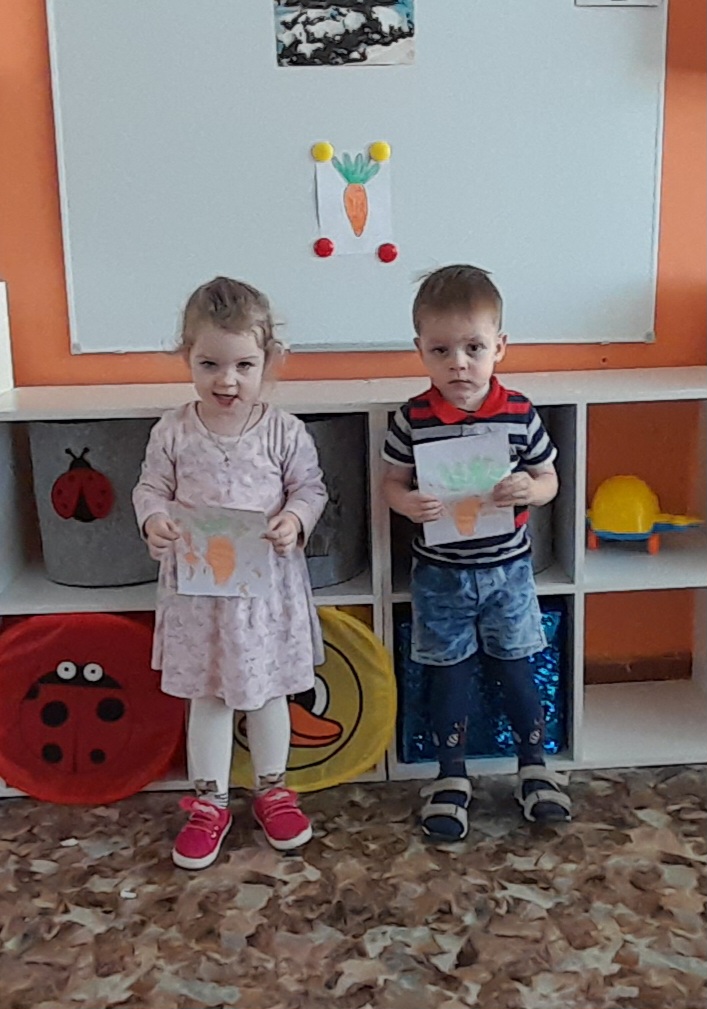 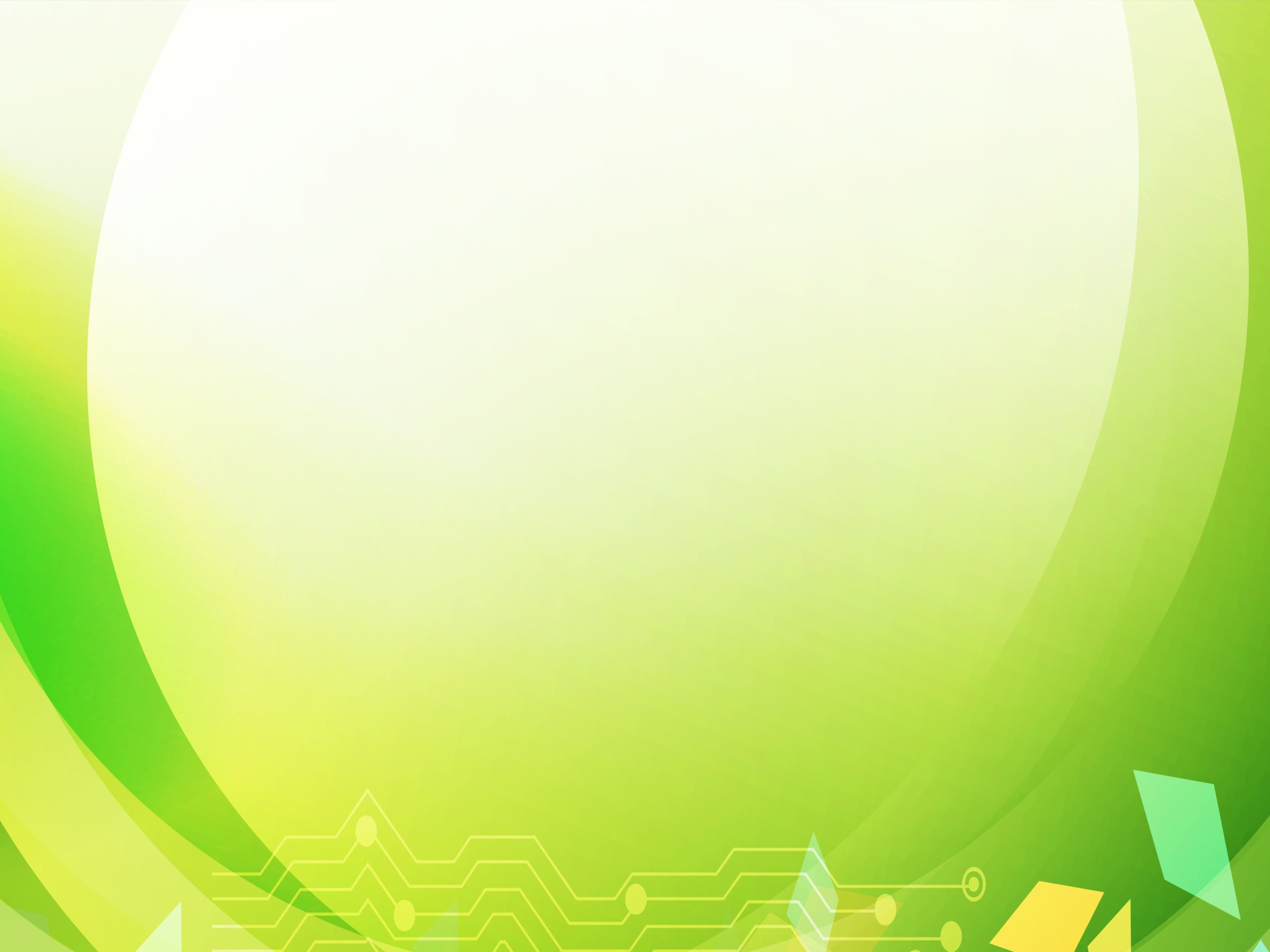 Делаем зарядку
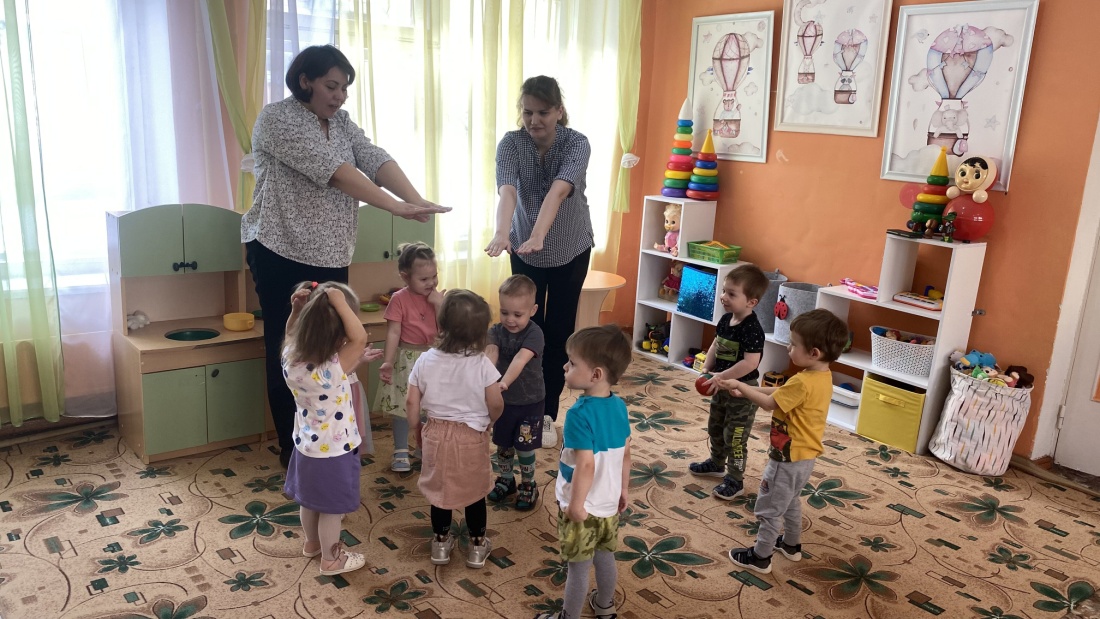 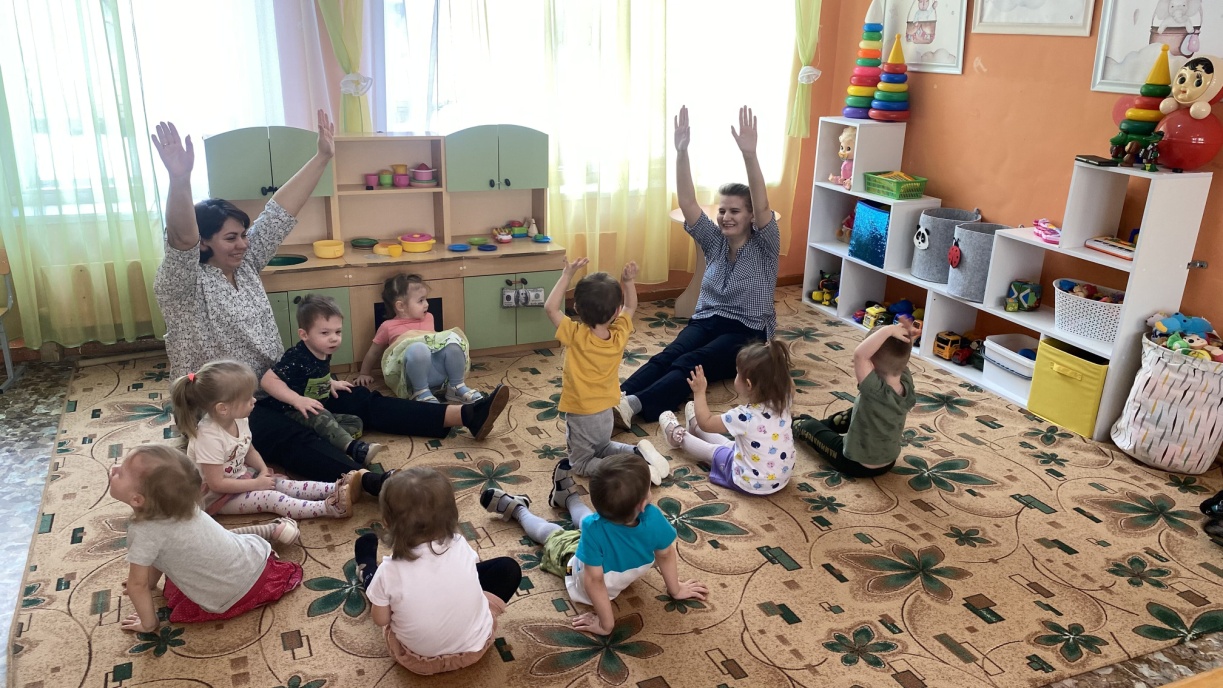 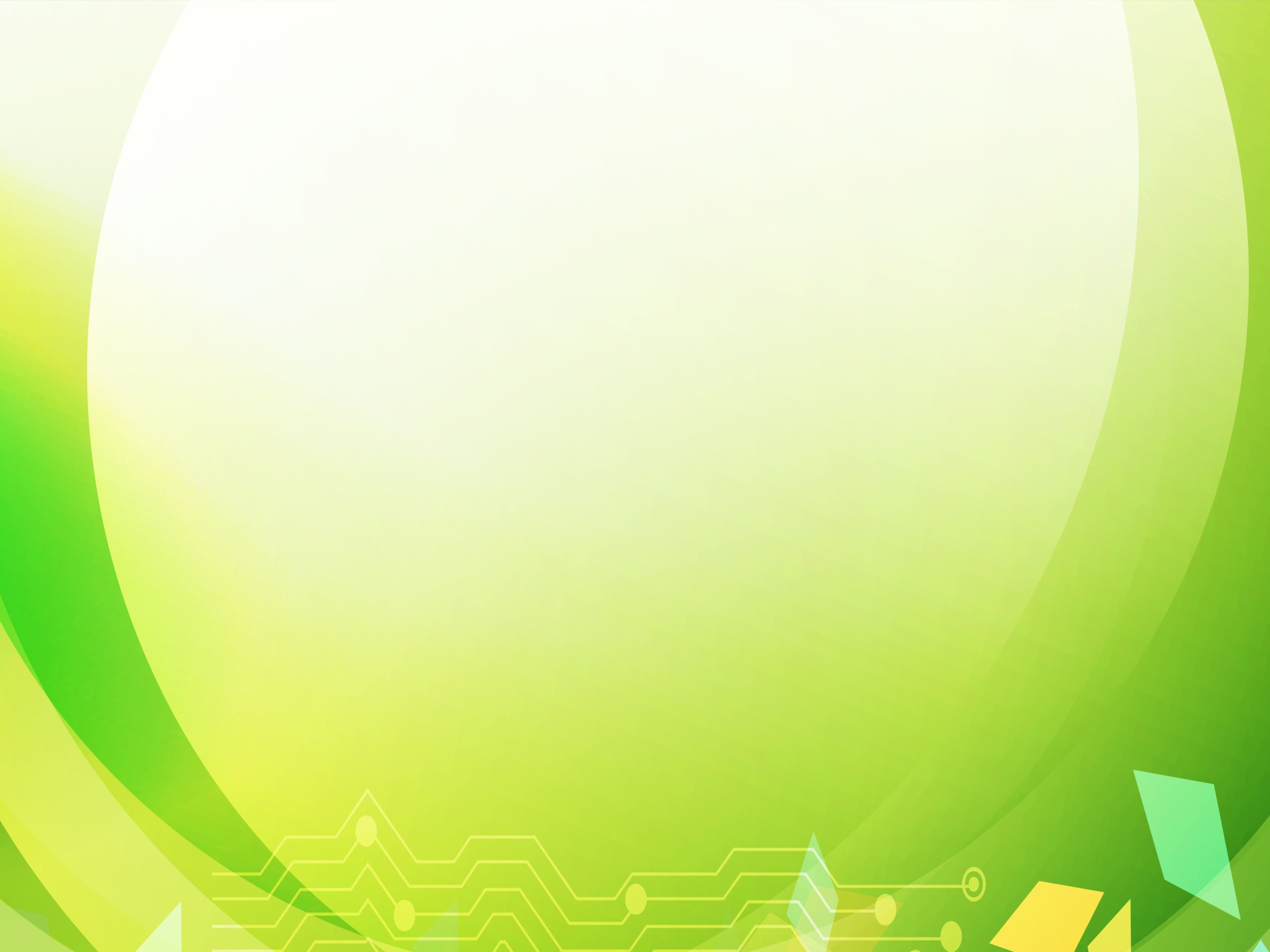 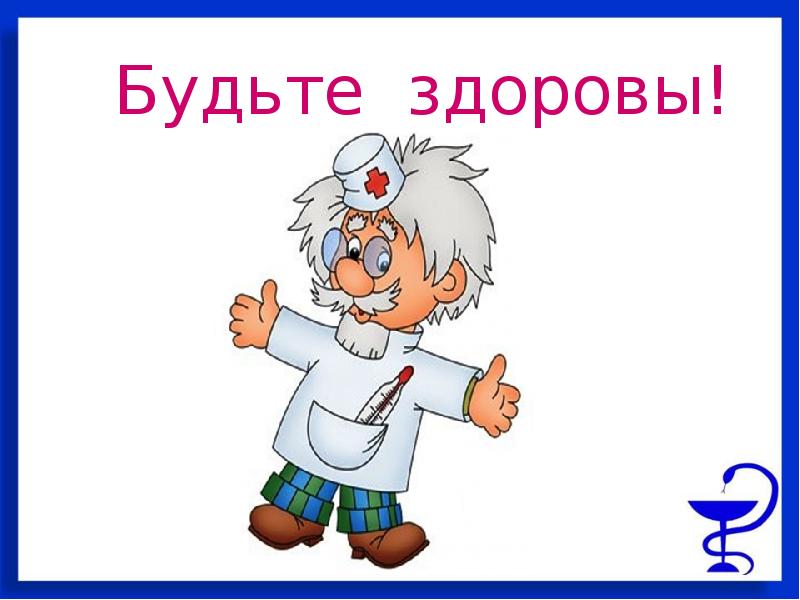